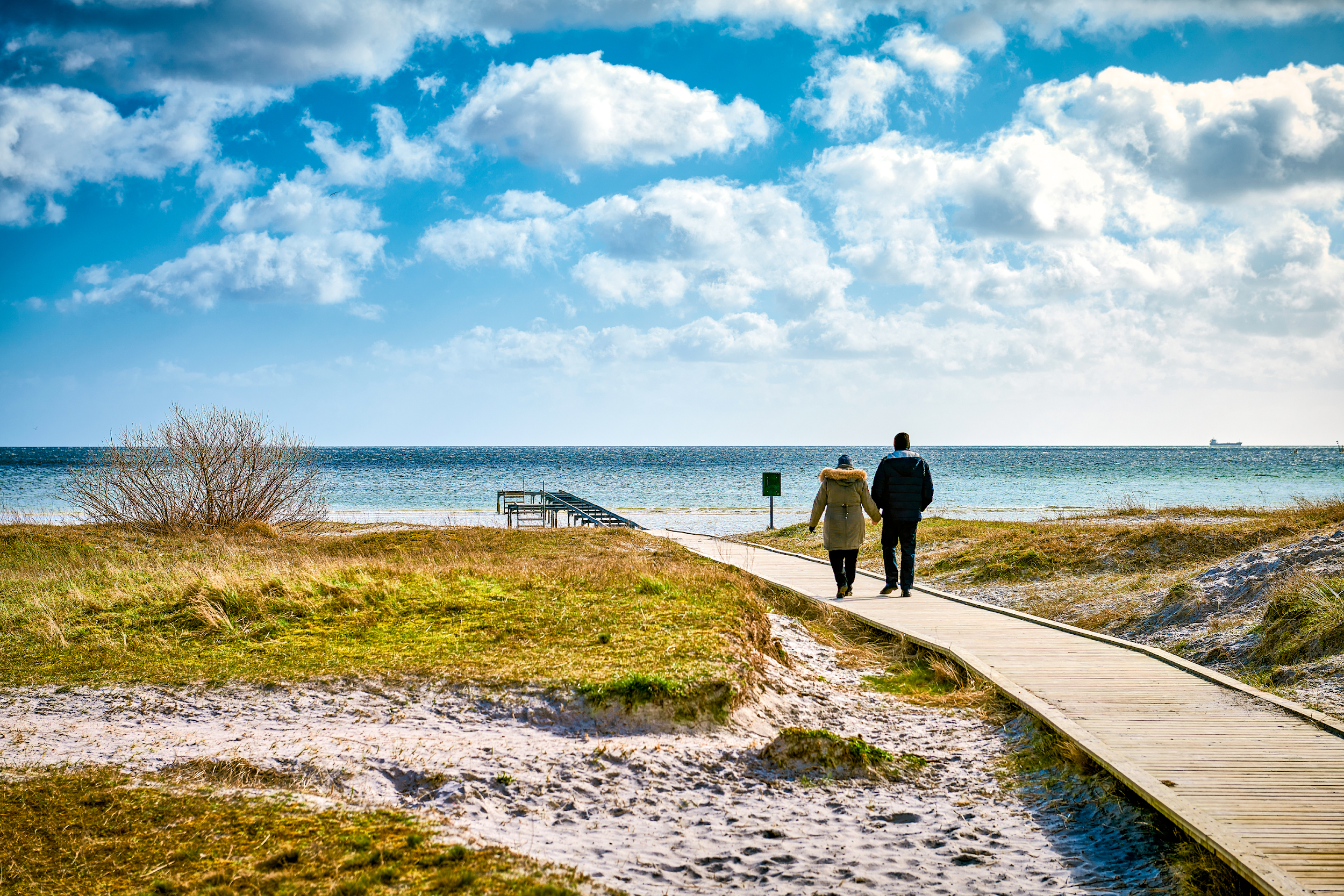 Informationsmøde om fjernvarme i Jersie Landsby
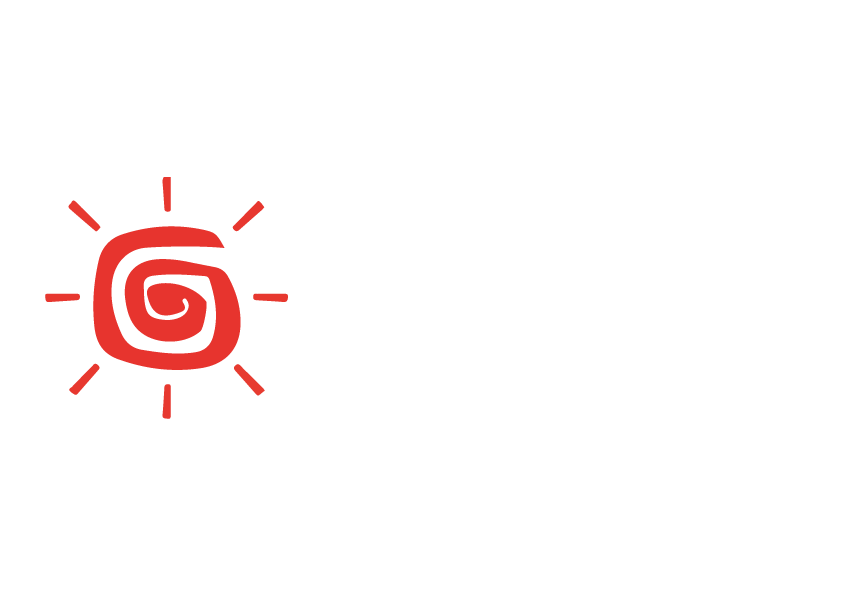 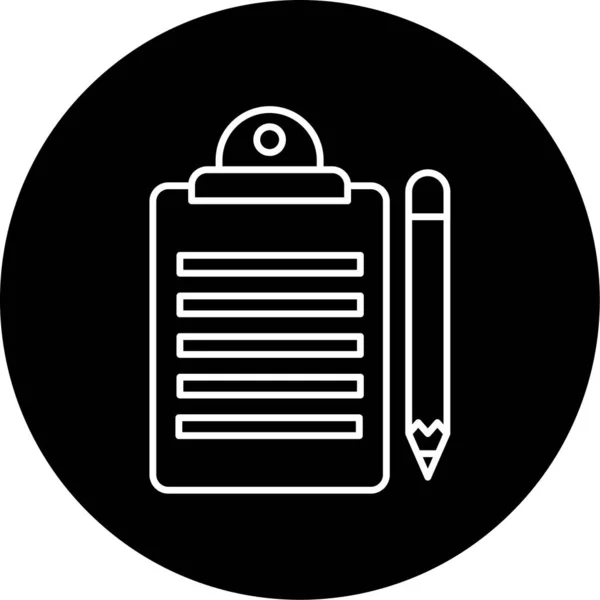 Dagsorden
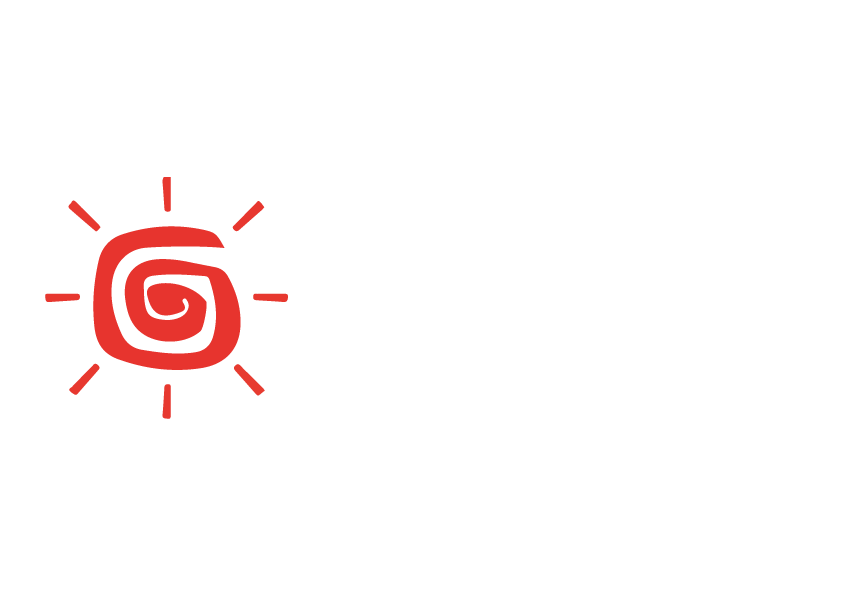 Hvorfor vælge fjernvarme?
Generelt om fjernvarme i Solrød
Kriterier for udrulningens rækkefølge
Planerne for udbygning i de enkelte områder
Sådan får du fjernvarme
Økonomiske overvejelser
1. Hvorfor vælge fjernvarme?Fjernvarme har en række fordele som energisystem
eapjD3a!3
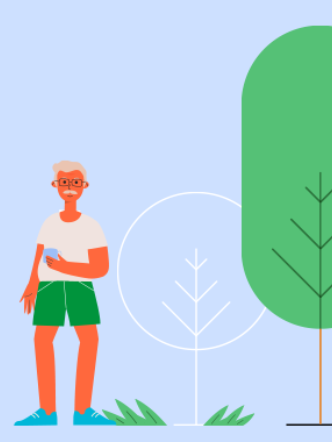 Fjernvarme har høj forsyningssikkerhed
Prisen er konkurrencedygtig
Anvendelse er bekvemt - der er ikke en lokalt installeret energikilde
Fjernvarme er grønt og bæredygtigt
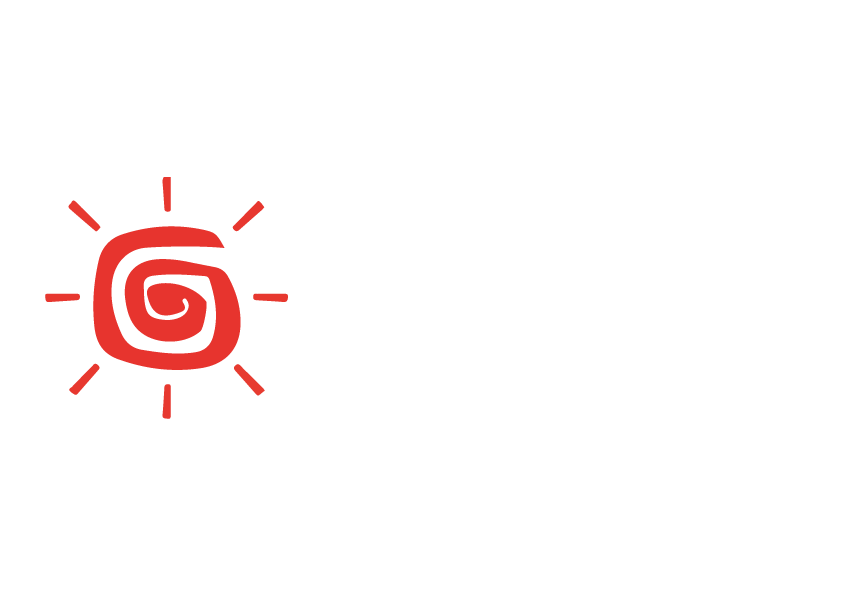 Fjernvarmenet kan overføre alle energier!
3
1. Hvorfor vælge fjernvarme?Fjernvarme er vigtigt for fremtidens energisystem
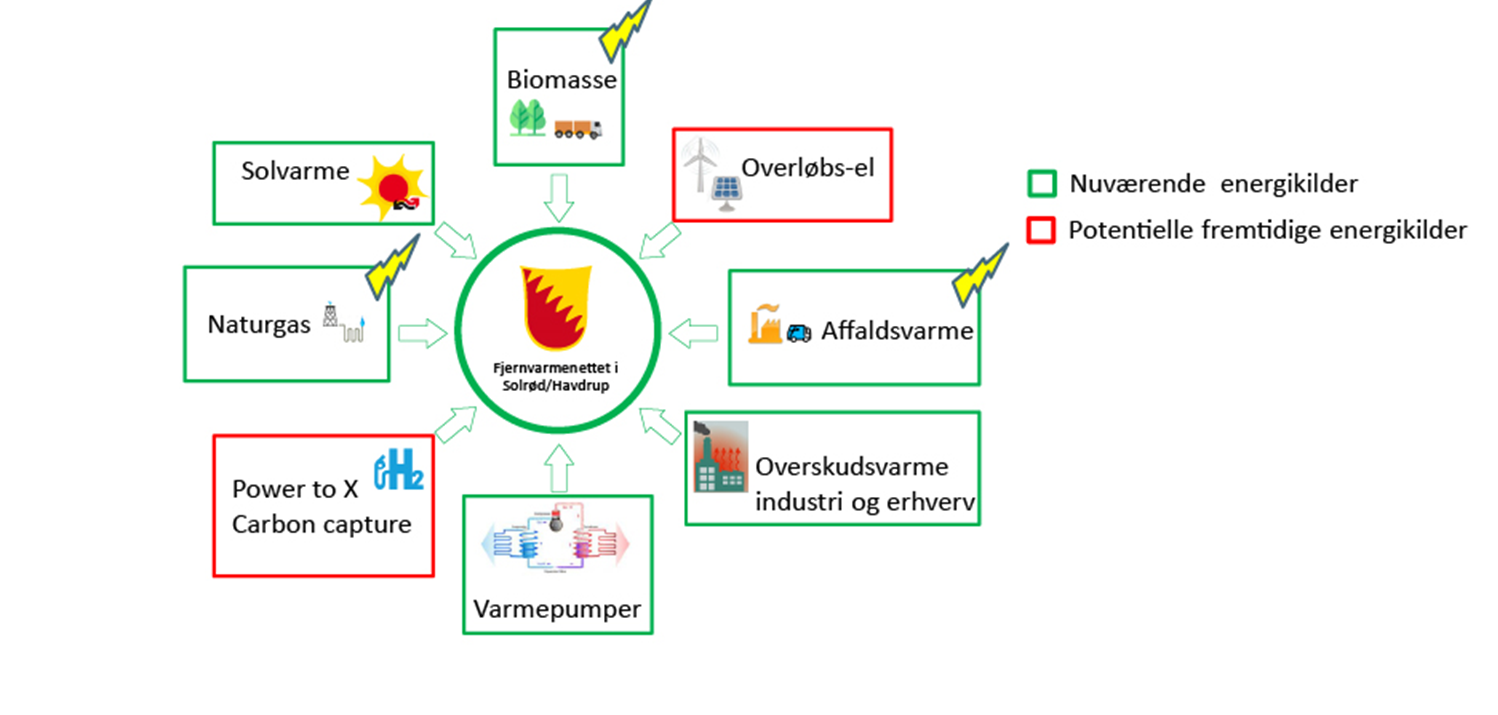 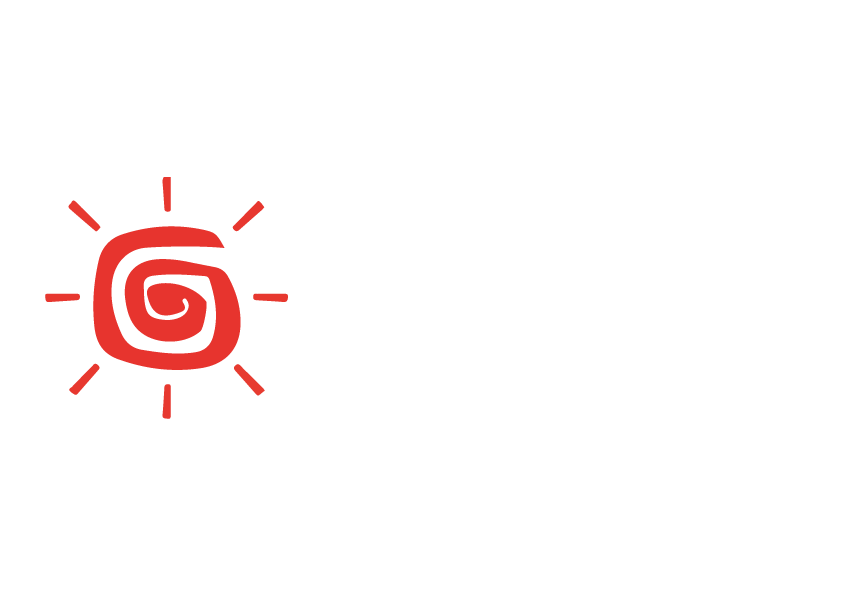 Fjernvarmenet kan overføre alle energier!
4
2. Generelt om fjernvarme i SolrødSolrød Kommunes Klimaplan 2020-2030
Varmeplan siden 1980’erne
Varmeforsyningsområdet inkorporeret siden 2007
70 % reducering af drivhusgasser i 2030  
niveau med den nationale klimalov og Parisaftalen
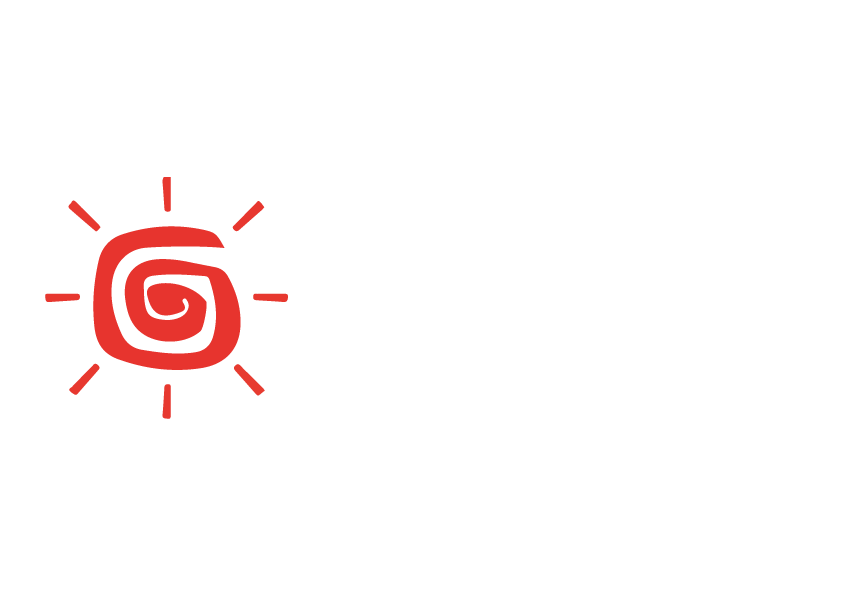 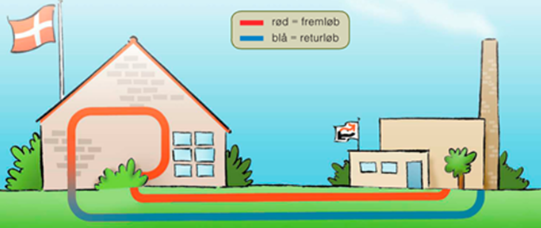 Fjernvarmenet kan overføre alle energier!
5
2. Generelt om fjernvarme i SolrødVarmeforsyning i Solrød
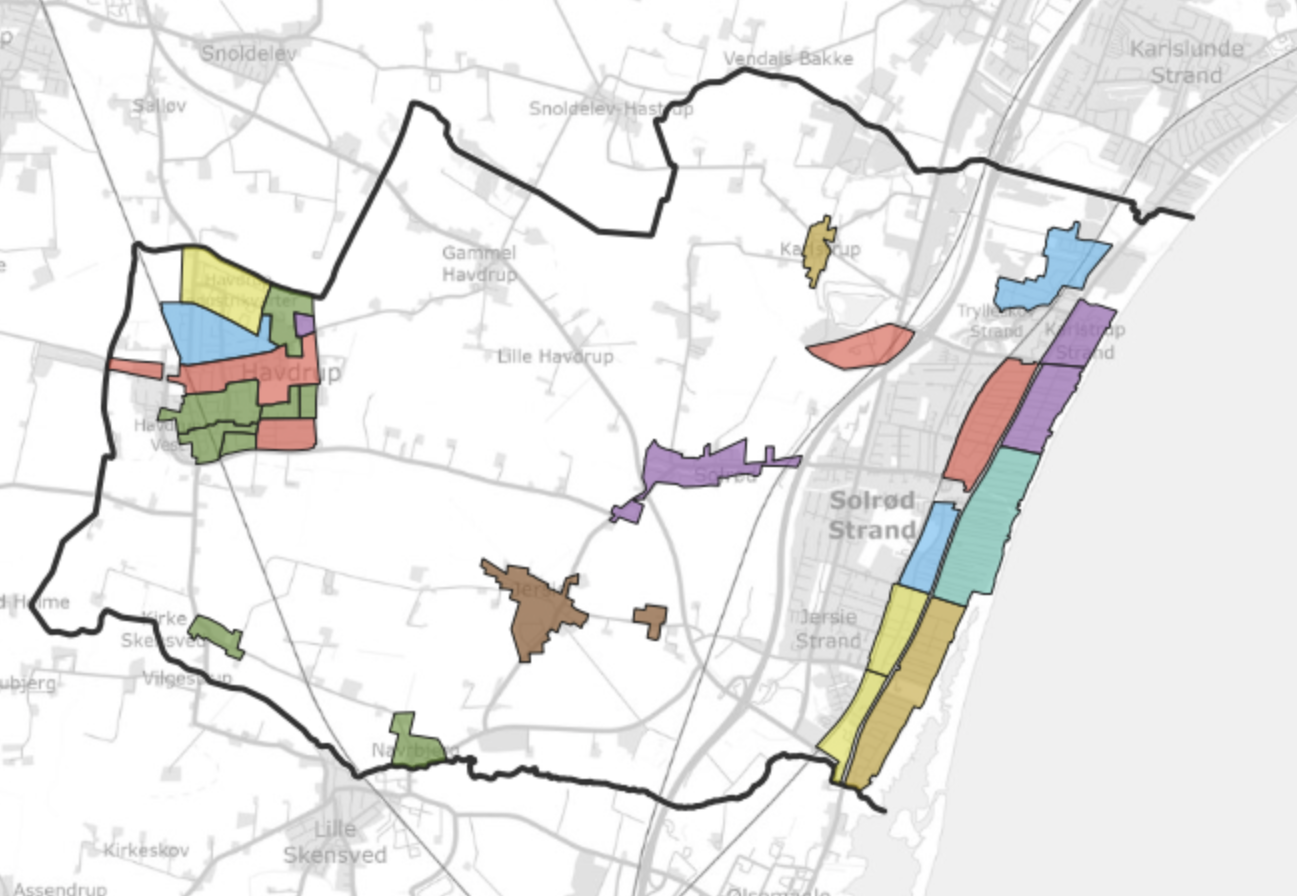 De fleste boliger i byområder er opvarmet med fjernvarme eller gas
Udfasning af gas som varmekilde for virksomheder og husstande
Tilslutning til fjernvarme er frivilligt
Plan: Alle gasfyrede områder skal have tilbudt fjernvarme inden 2028
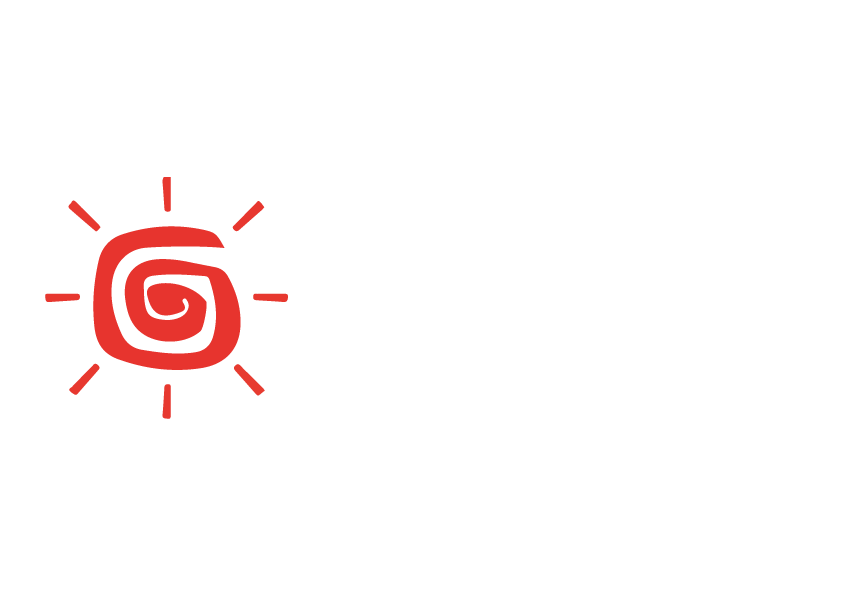 Fjernvarmenet kan overføre alle energier!
6
3. Udrulningens rækkefølgeUdrulning sker i etaper
Planlægning: Kræver hensyn til logistik, miljø, og planlagte infrastukturprojekter
Forsyningsproblemer: Stål, andre materialer, arbejdskraft
Ledningsudbygninger af hovedledningsnettet
Den tilgængelige varmeproduktionskapacitet
Processen bag fjernvarmeudbygningen:
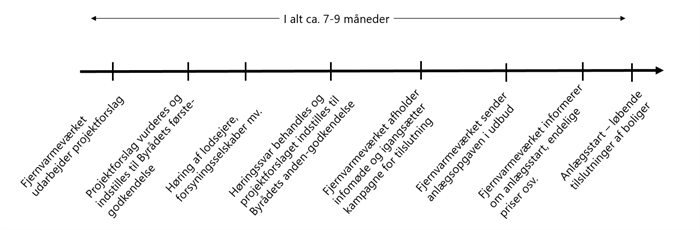 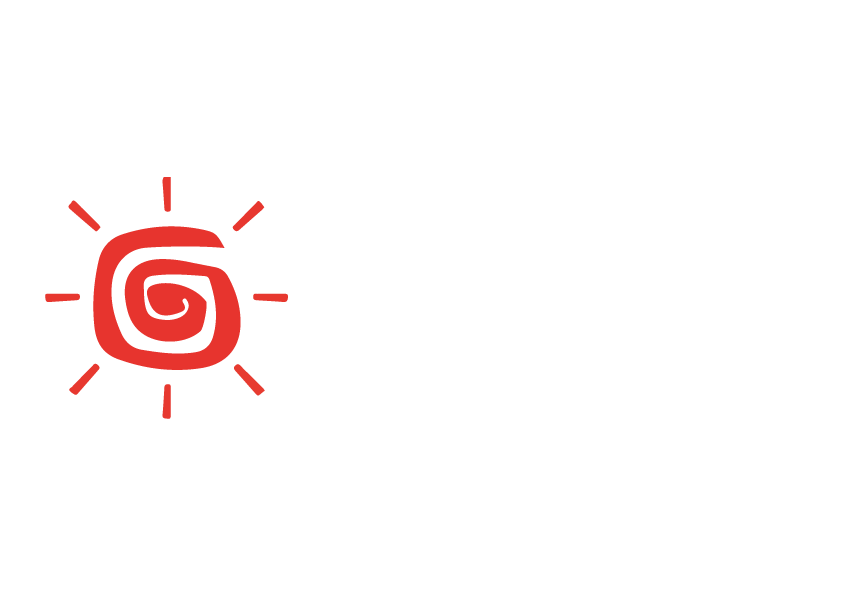 Fjernvarmenet kan overføre alle energier!
7
4. Plan for udbygning i de enkelte områder Oversigt
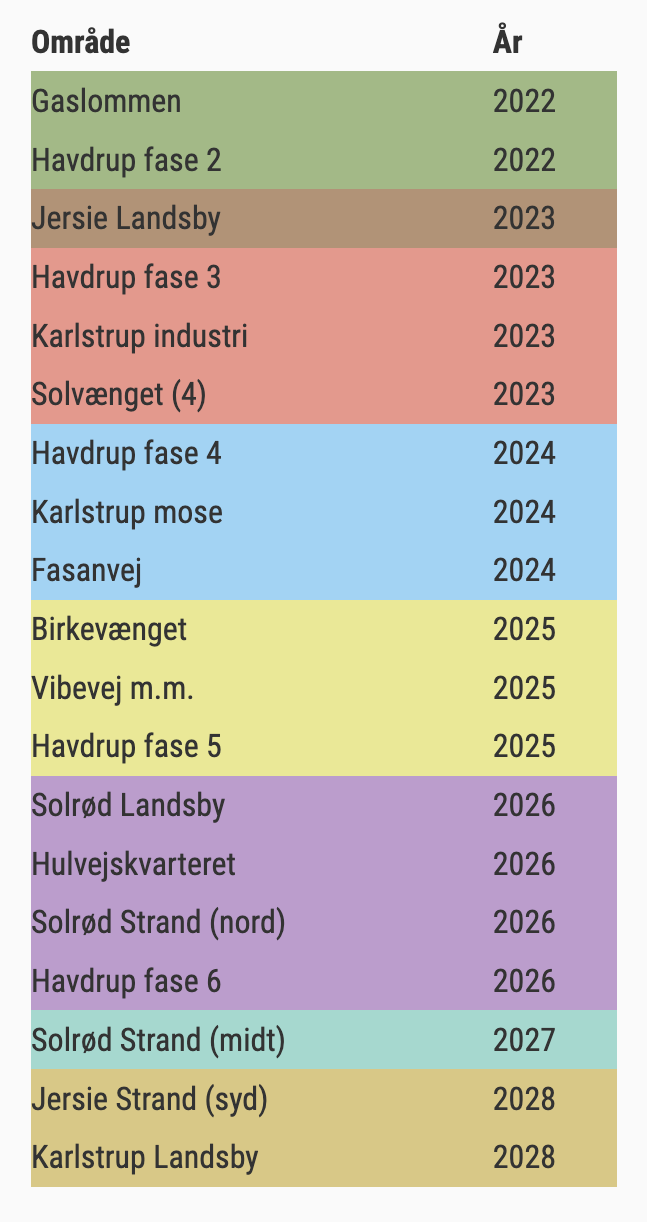 Den aktuelle situation forstærker efterspørgsel på fjernvarme markant 🡪 vi gør vores bedste for at agere hurtigere til gavn for borgerne
Find information om udrulning på din adresse her
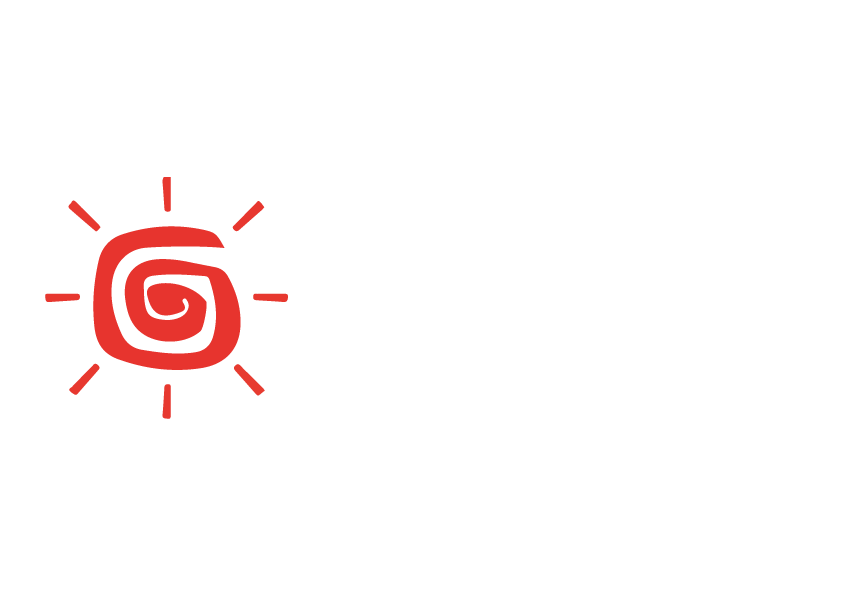 Fjernvarmenet kan overføre alle energier!
8
5. Sådan får du fjernvarmeProcessen
4. Fjernvarme installeres
Du kontaktes, når din fjernvarmeunit installeres
Aftal dato med VVS’er
1-2 dage installation
Tillykke! Du har nu fjernvarme
3. Gravearbejde
Stikledningsaftale med hver grundejer
Installationsaftale
Hovedledning graves ned
Stikledninger etableres til hvert hus
Tilslutningsbidrag opkræves
2. Tilmelding
Tilbud sendes til boligejere
Min. 50% ”ja” 
Underskriv kontrakt
Opkrævning på tilslutningsbidrag
Abonnementsordning?
1. Information
Indkaldelse til borgermøde
Find udbygningsplan påwww.sfv-amba.dk 
Kontakt os med spørgsmål
   post@sfv-amba.dk
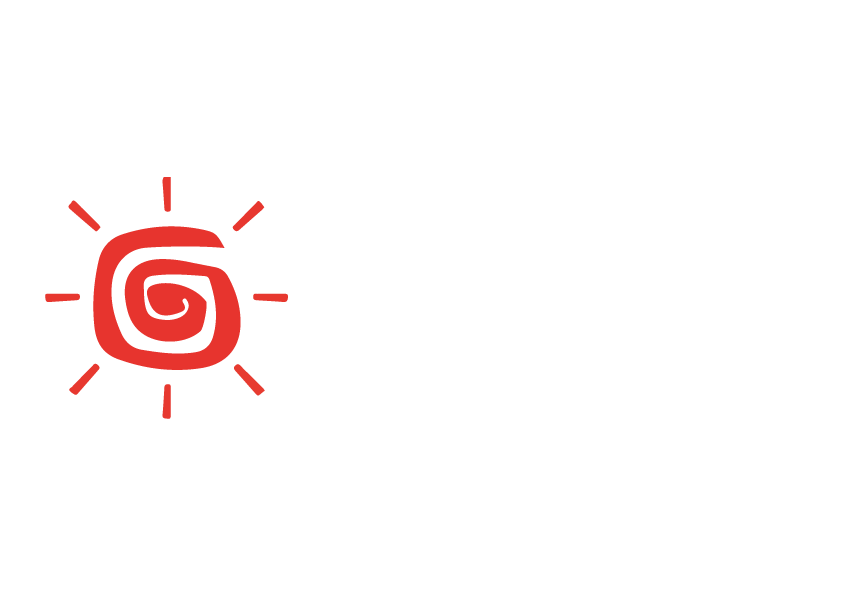 9
6. Økonomiske overvejelserPriser, udgifter og abonnement
Hvad koster det at blive tilsluttet fjernvarme?
Tilslutning koster 35.000 kr.
For nye forbrugere i hver fase af projektet i perioden 2022-2028
Dækker etablering af stikledning samt husindføringsskab og en lille del af det nye fjernvarmenet
Dækker ikke installation af fjernvarmeanlæg, som koster 31.750 kr. for en standard installation udført af Øens Fjernvarme ApS.
Årlig udgift
Den årlige varmeudgift er ca. 15.000 kr.
Abonnement
326 kr./måned i hele enhedens levetid
Dækker udgifter til installation, løbende vedligeholdelse og service
Ekstra udgifter
Afkobling fra gasnettet står du/I selv for (Evida): ca. 8.000 kr.
Over 20 m stikledning: 780 kr./m.
Eventuelt nødvendigt el-, maler-, tømrer- og murerarbejde

Tilsluttes senere?
Ekstra bidrag på forventet 65.000 kr. (gravefolk, maskiner, rør kun til dig)
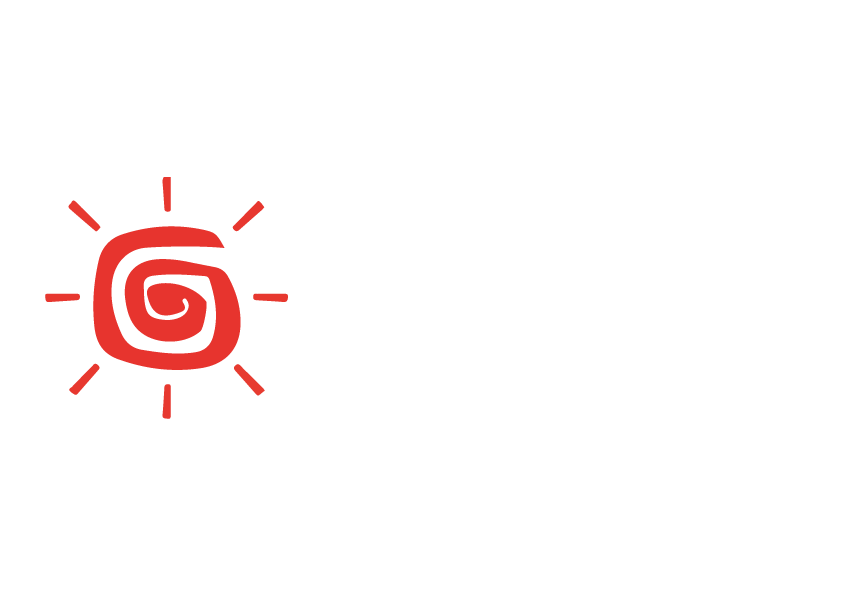 10
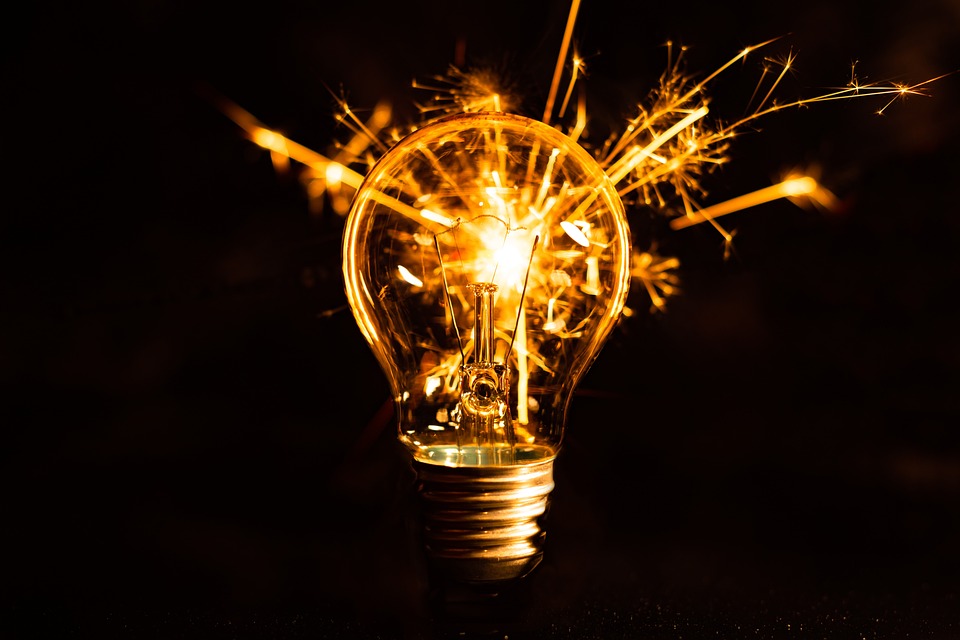 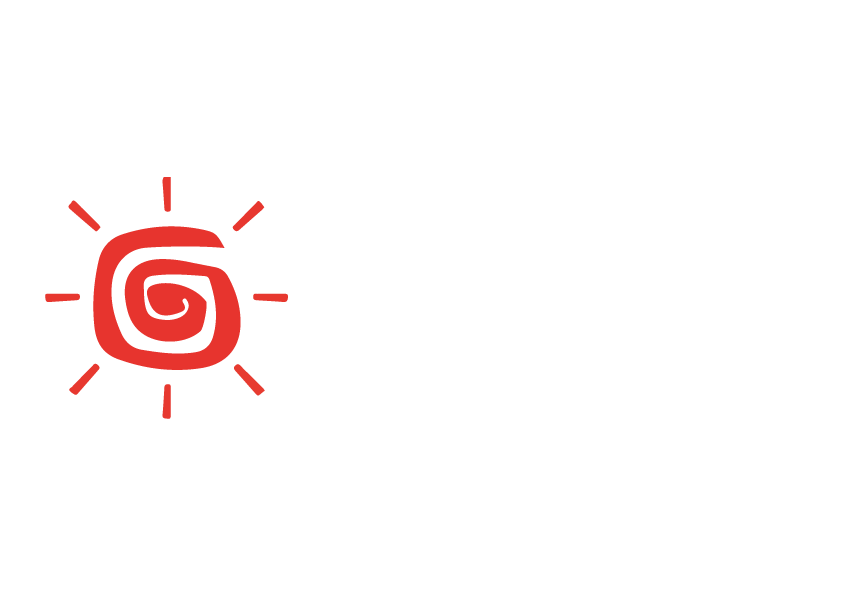 Har I spørgsmål?
11
Tak for opmærksomheden!
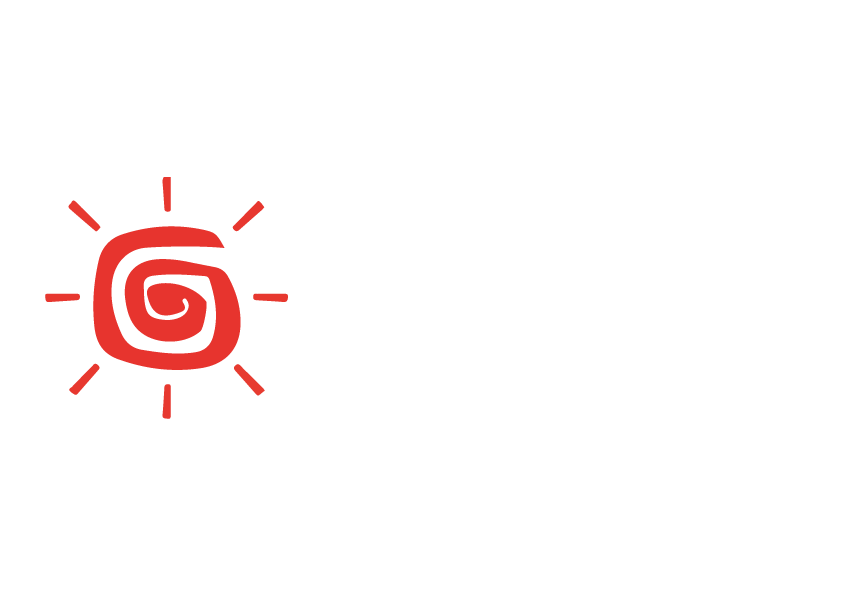 12